Focus: o-e






o – make a curve, go all the way around.
e – start with a loop then make a curve.
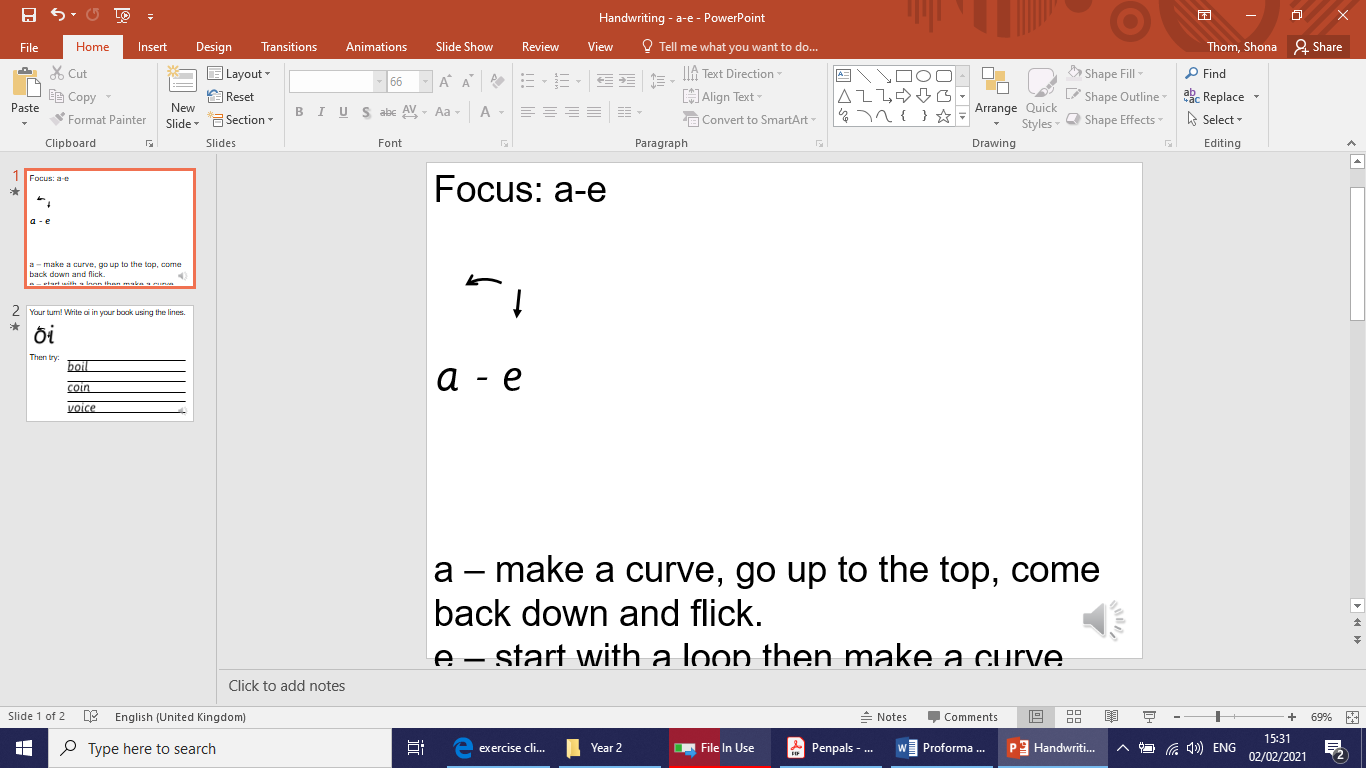 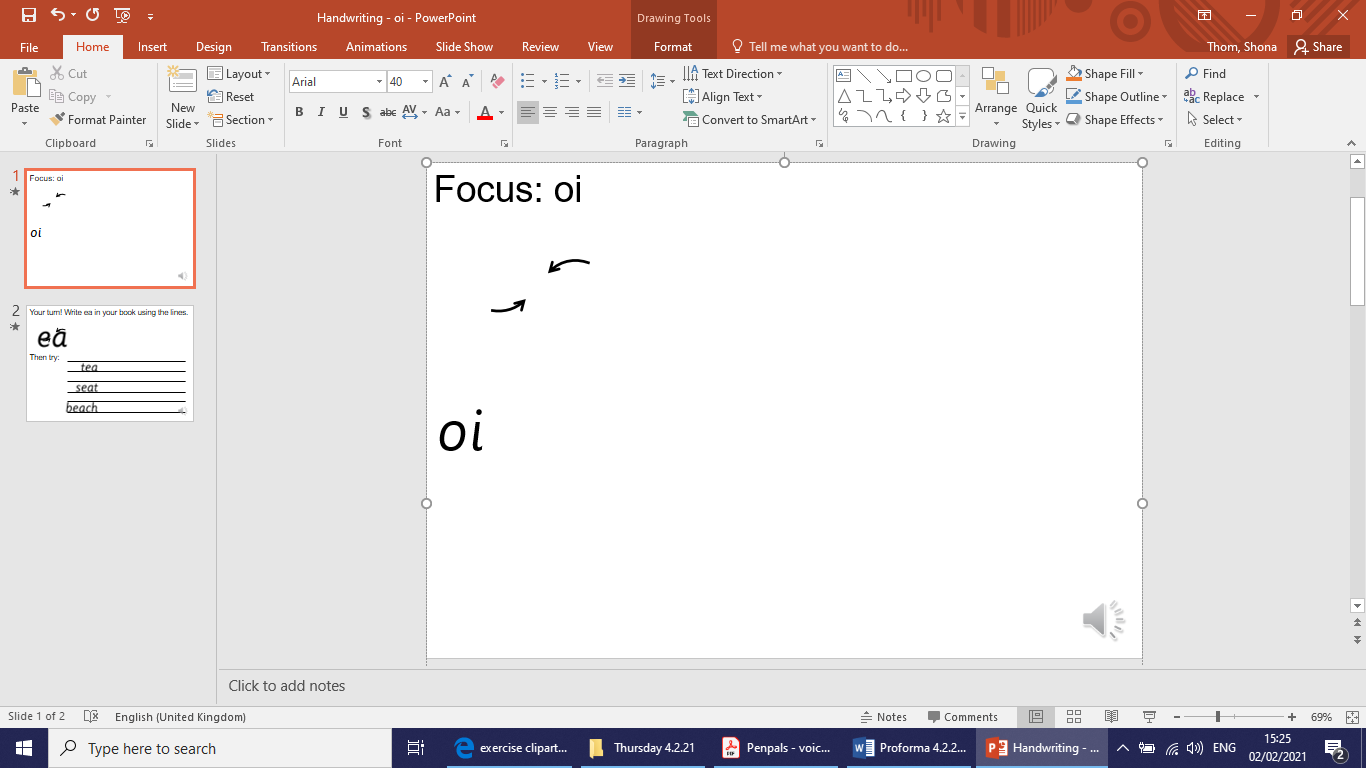 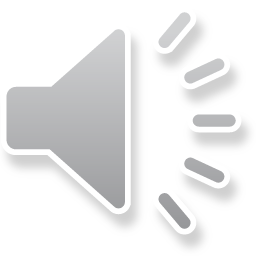 Your turn! Write o-e in your book using the lines.



Then try:
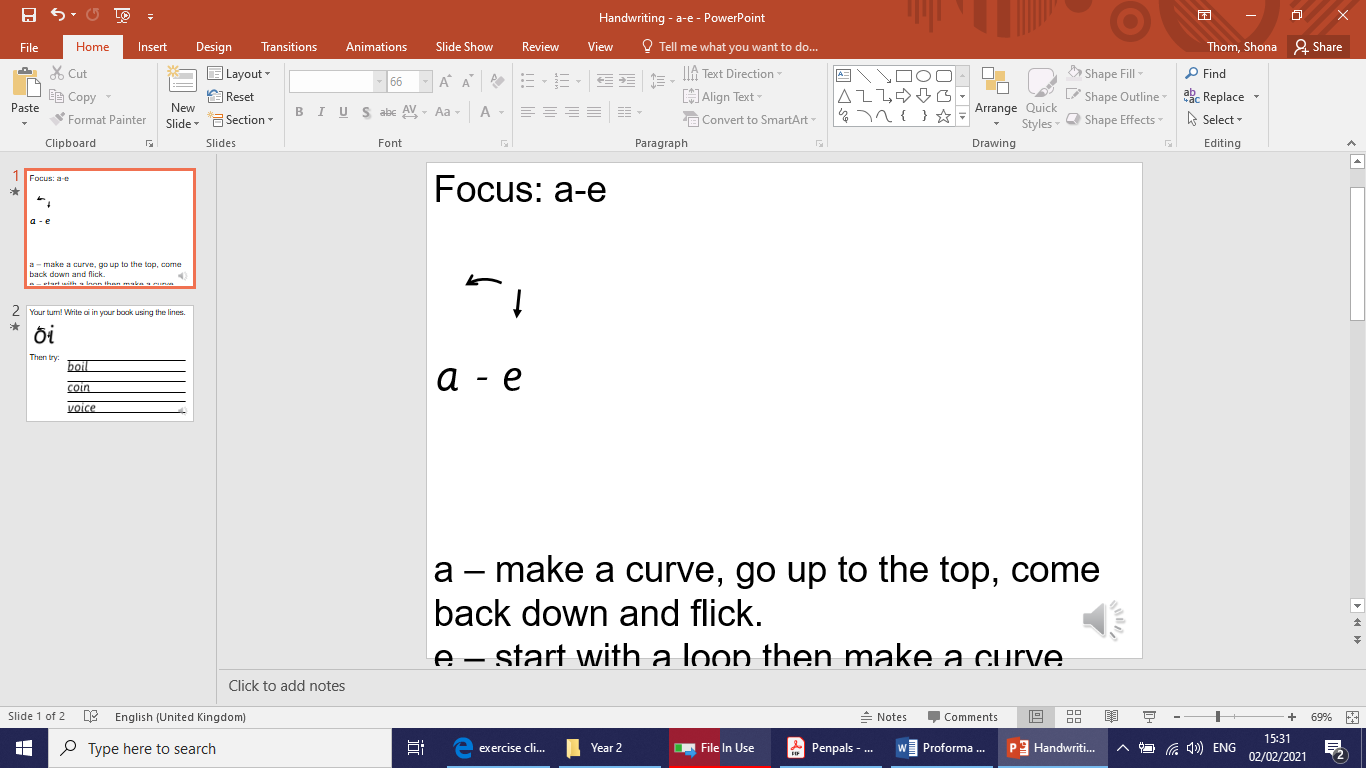 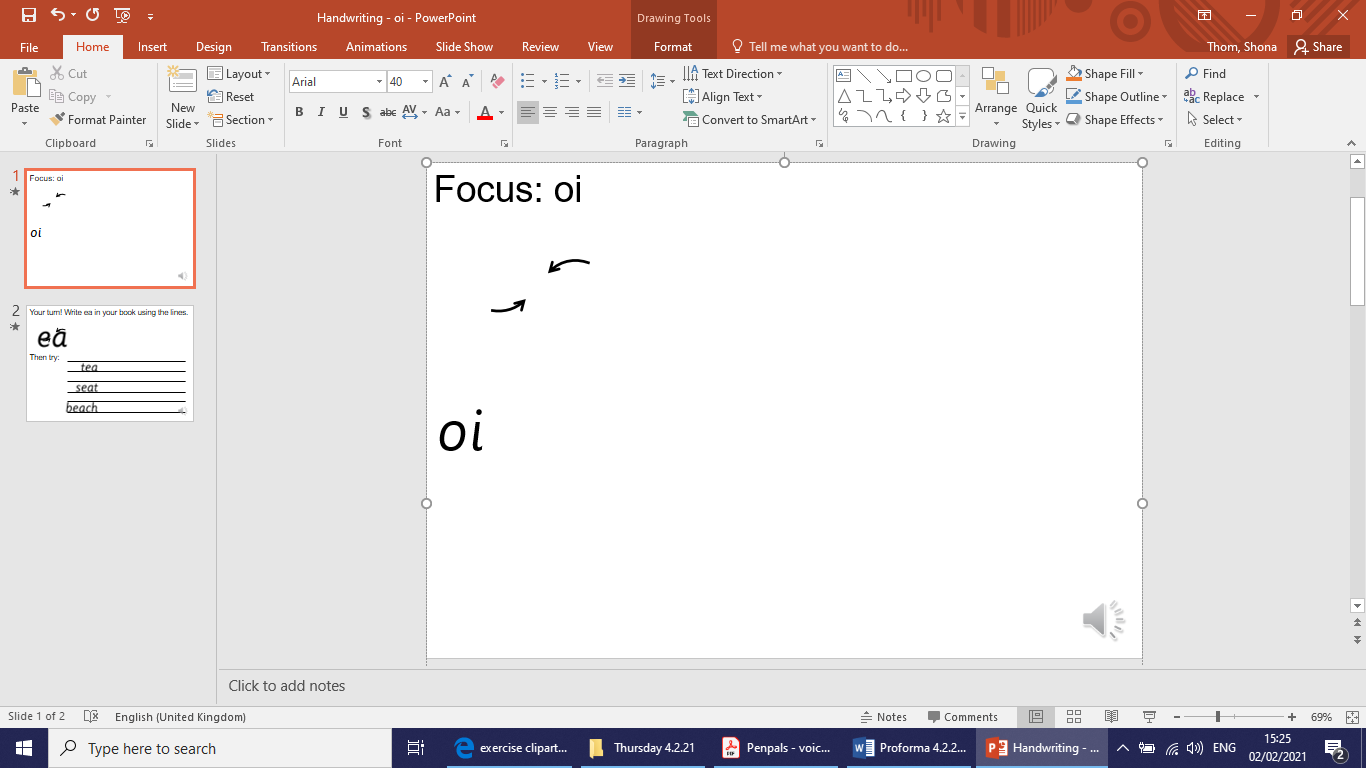 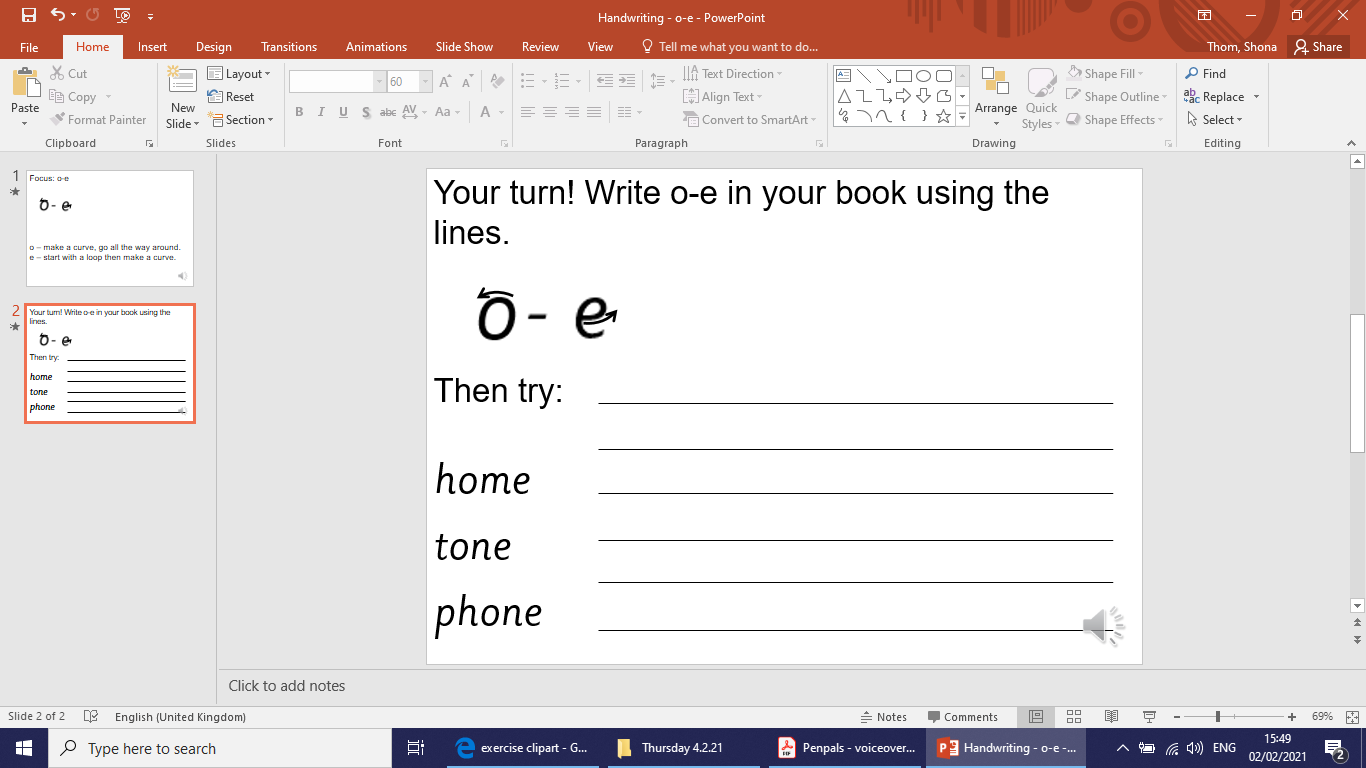 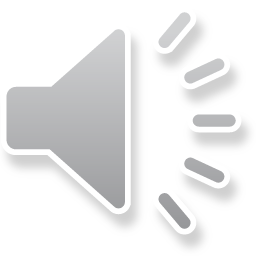